Expenses
1
TRAVEL / REIMBURSEMENTS
TRAVEL  for PERSONAL  REIMBURSEMENTS
Colleague
Oracle                        VS
EMPLOYEES ARE VENDORS 
REQUEST FUNDS 

TERM:  REQUISITION
GOES THRU APPROVALS 

BECOMES A PURCHASE ORDER 

CREATE DYNAMIC or TRAVEL FORM 
GOES THRU APPROVALS
SEND TO AP
EMPLOYEES ARE NOT VENDORS
REQUEST FUNDS 

TERM:  AUTHORIZATION 
GOES THRU APPROVALS 

BECOMES AN EXPENSE  

CREATE AN EXPENSE REPORT
GOES THRU APPROVALS  
AUTOMATICALLY GOES TO AP
PO 214685
TA000033112664
2
Things to Note
Travel Reimbursed to Associate / Faculty 
Completed in Expense Module 

Associates/Faculty  who travel weekly can do 1 expense report per week or month

There are NO open BPO’s for travel – each trip will require an authorization
(exception those who do weekly travel) 

Reimbursements for College Classes will be done thru Expenses because Associates are NOT vendors
3
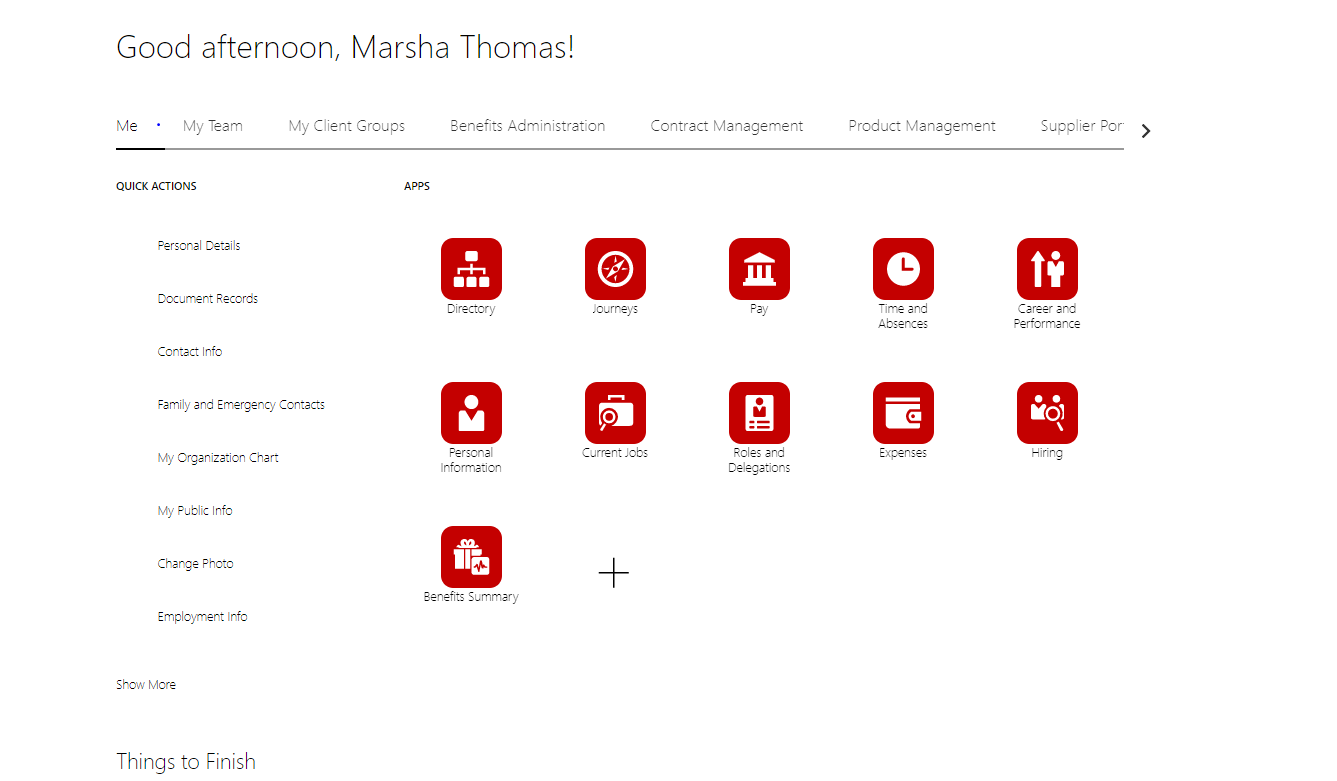 4
#2 Click Request Authorization 
(you are ASKING for FUNDS for Associate or Faculty reimbursement)
#1 CLICK SNOWGLOBE ICON
Authorization Request   PO’s are no longer valid for Travel or Reimbursements
5
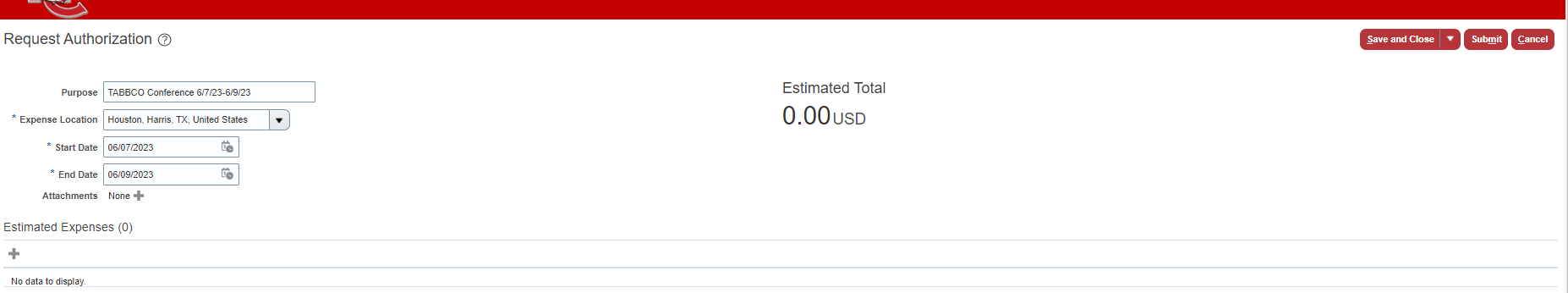 #3 Purpose should be description w/ date
#4 Exp Location 
Final destination
(auto generated as you type )
#5 Dates the expenses will occur
#6 Attachment 
Itinerary, invitation, etc
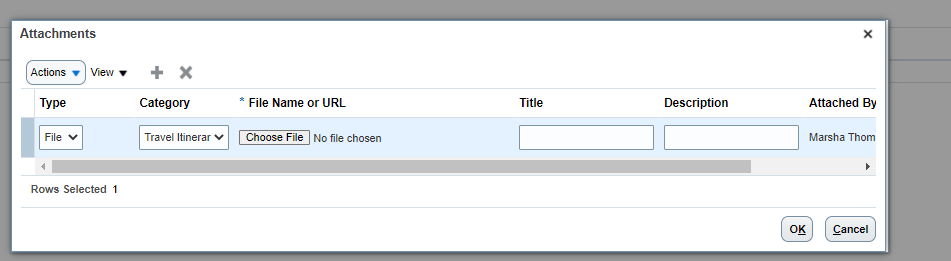 #7 Click +
To itemize your expenses
6
https://gsa.gov
#8   4 Options for the Trip Expense 
Staff Expense
Conference Expense
Grant Expense 
Recruiting Expense
#11 Save & Create Another  to add more expense lines

Save & Close to complete
#9 Type
 Drop Box to drill down on the exact reason of reimbursement
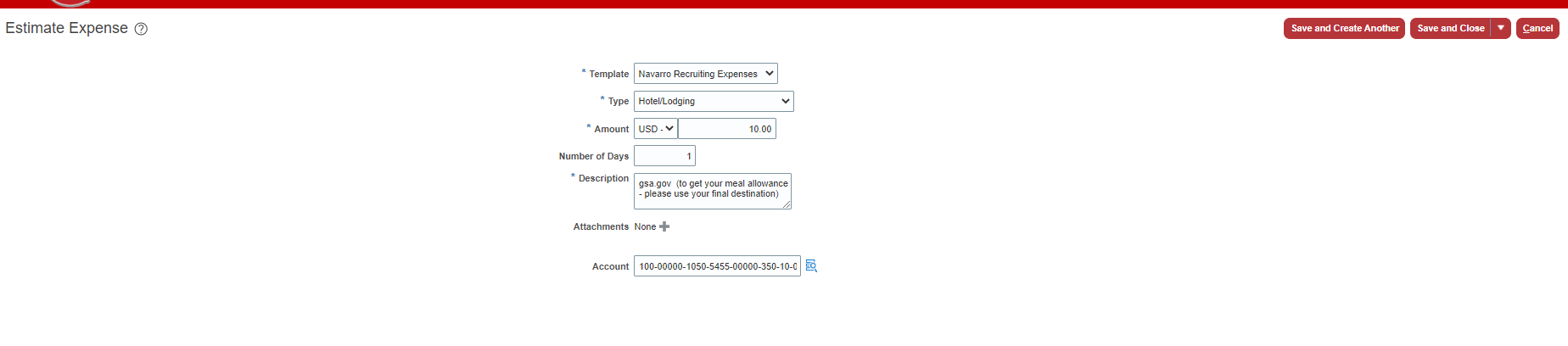 #4 These boxes will change and correspond to the TYPE you choose (step2)
#5 You must change your GL account.  If you are splitting a gl account to two different depts you will have to create this expense line two times and ask for the funds to go with each GL account.
#10   Amount you expect to pay out 

NOTE*  
If you spend more than asked for you will have to do another expense report for the difference

If you spend less than you have asked for, the remainder of the expense will need to be released by the budget manager (Teresa Sutton) to put the funds back into your budget.
7
#12  Submit  to send for Approvals and goes thru funds check   
Or Save and close to go back to later
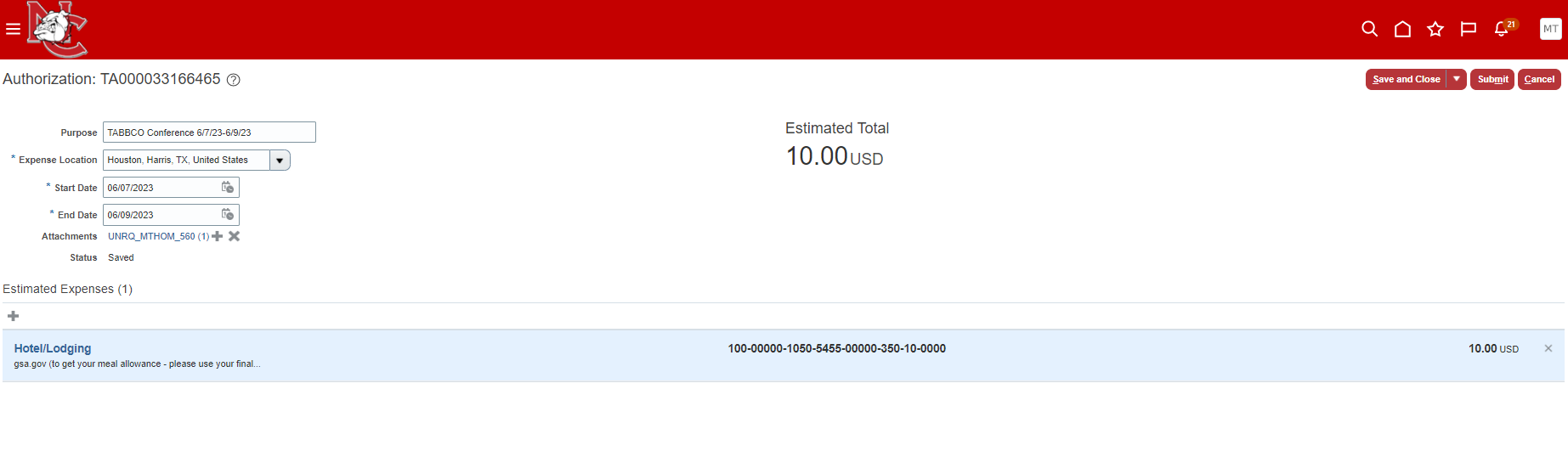 Note: if authorization fails funds check it will show as SAVED  (you will need to do a budget transfer) & resubmit
Your Authorization shows as Pending Manager Approval
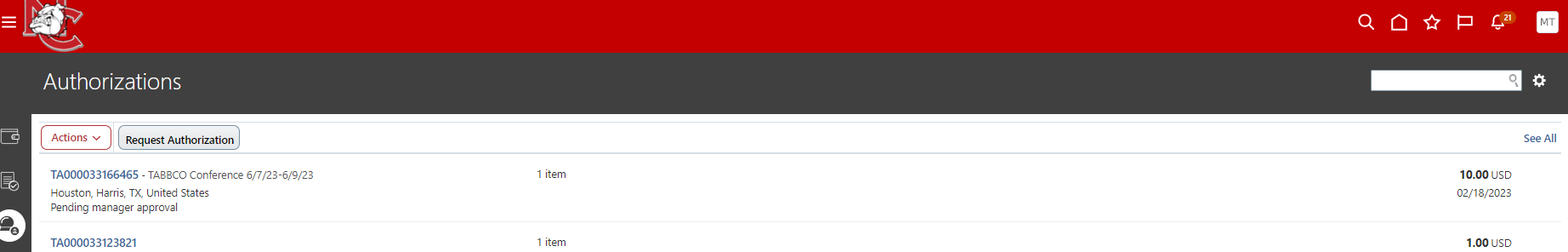 8
Manager Approval   / A Manager can Reassign to another Approver
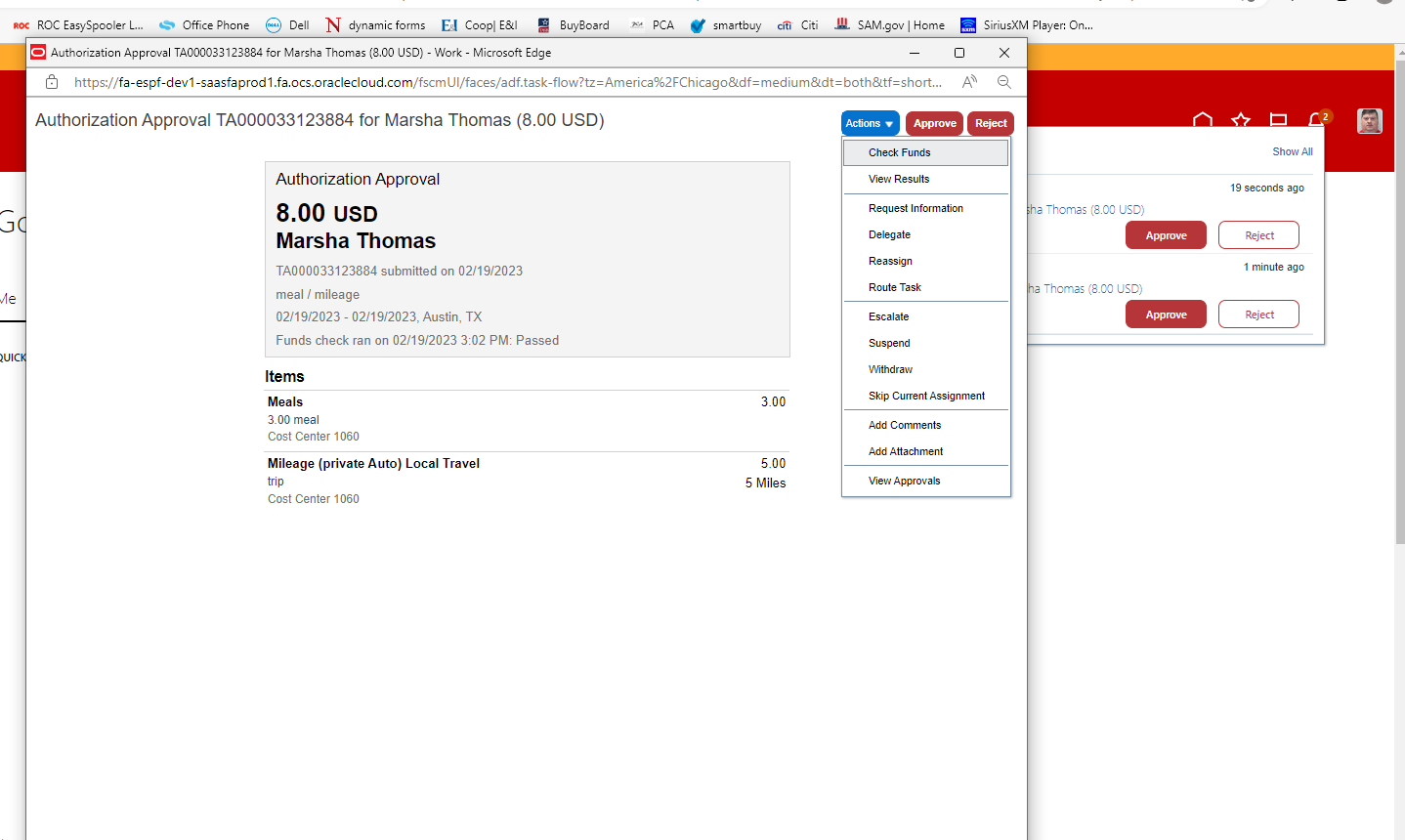 IF you click the blue hyperlink it opens this window to see details.
9
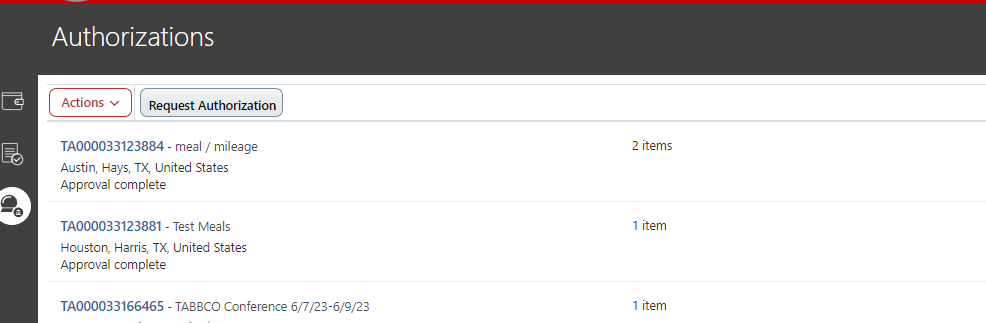 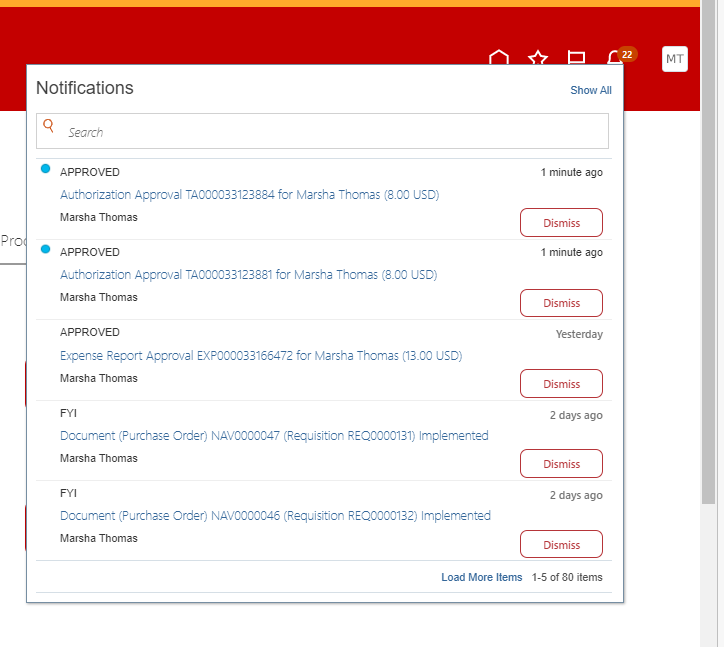 Your request to spend funds 
AUTHORIZATION 
is approved, you can now plan your trip.
Approved to take the trip
10
You are Back from the Trip and Need to Ask for Personal Reimbursement
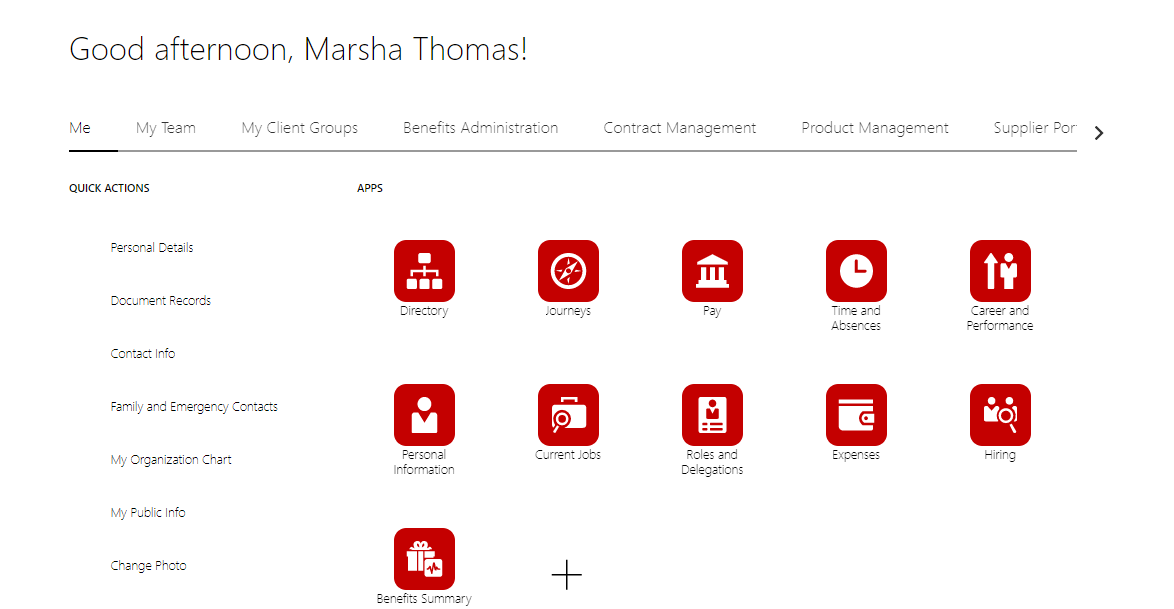 Only Expense Reports 
(NOT Authorizations)  show on this turntable.. The more you do the more will be lined up across the page.
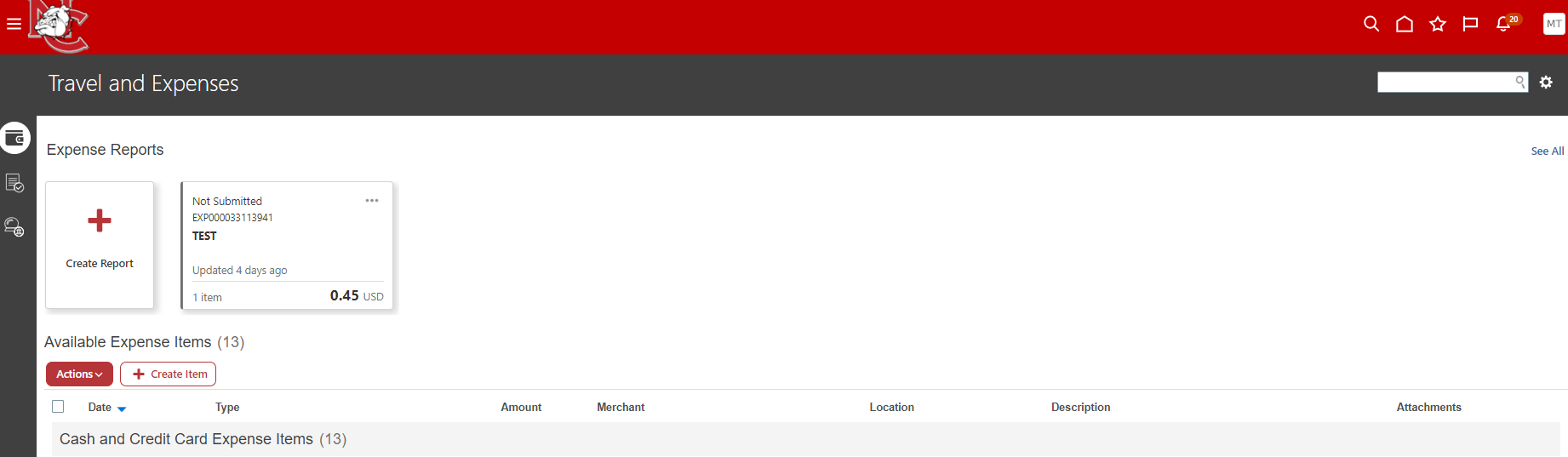 11
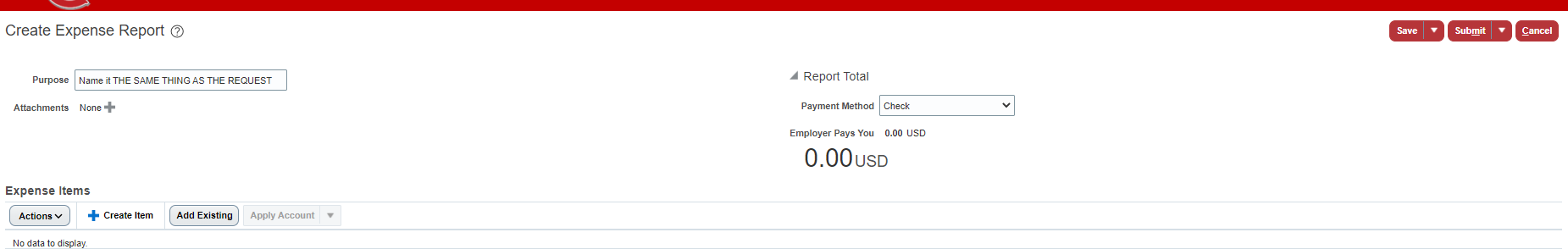 #1 Type in the same name as the request!
#2 Click to create expense lines
#4 Attach receipt(s) for this line charge
			(drag and drop option)

#5 click Authorization (this is when you asked for funds)      opens to a new box
#3 Page opens and changes expense lines depending on the Type you pick.
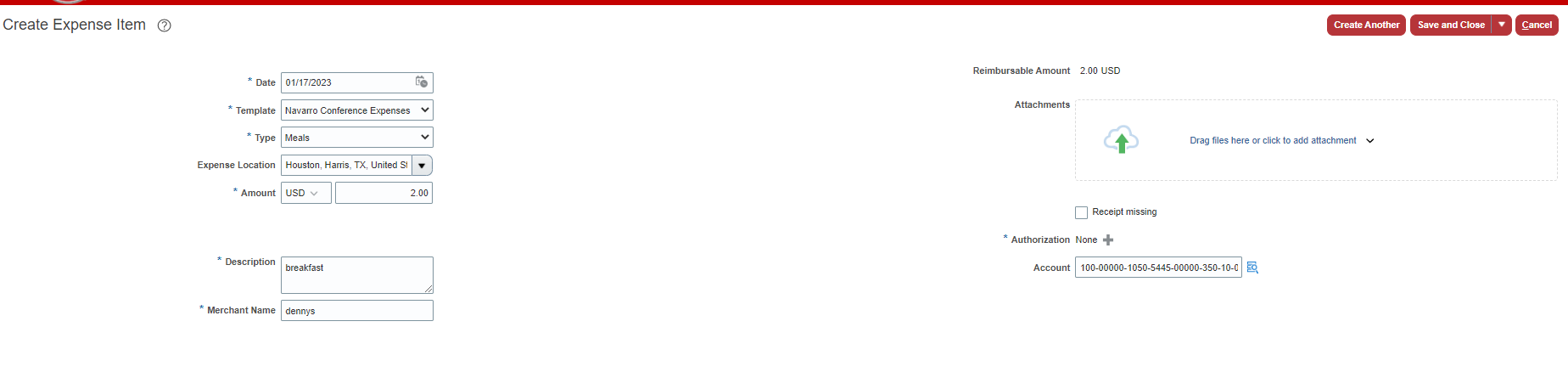 Make sure the gl account matches the account used when funds were requested before the trip
12
#6  Find your Original Request for this line item – click (turns blue) go to bottom of page and click ok  
You need to know your TA# (Authorization #)  to find the correct line / trip/ expense  

  Note: each line item shows here separately w/ the original Travel Authorization Number - TA000000000
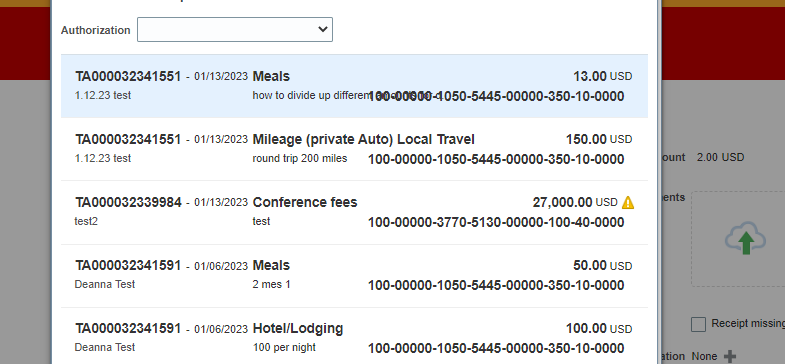 13
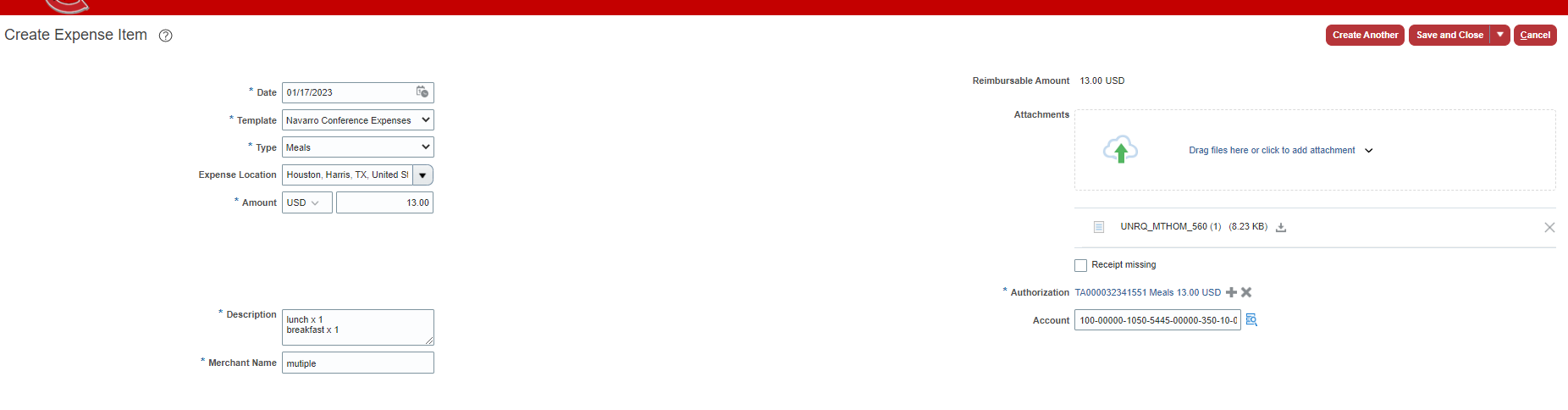 The Authorization you selected from previous screen
Receipt(s) you attached earlier
#7  If you have more expense lines create another 
       or save & close
14
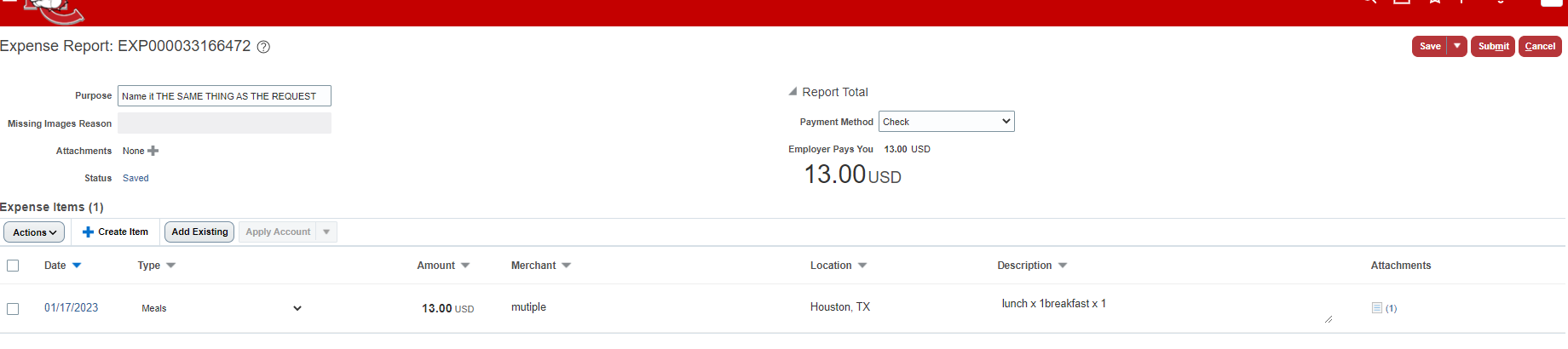 It has now changed to an EXPENSE
This is the Expense NUMBER
#8 Submit
Or save for later

If you receive an error, see next slide
This is why you name the Authorization and the Expense the same..
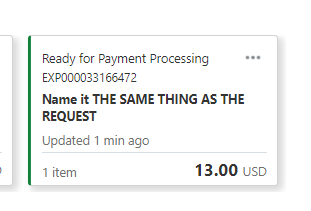 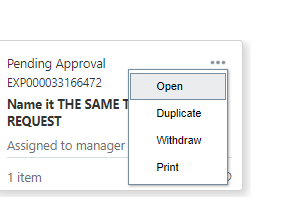 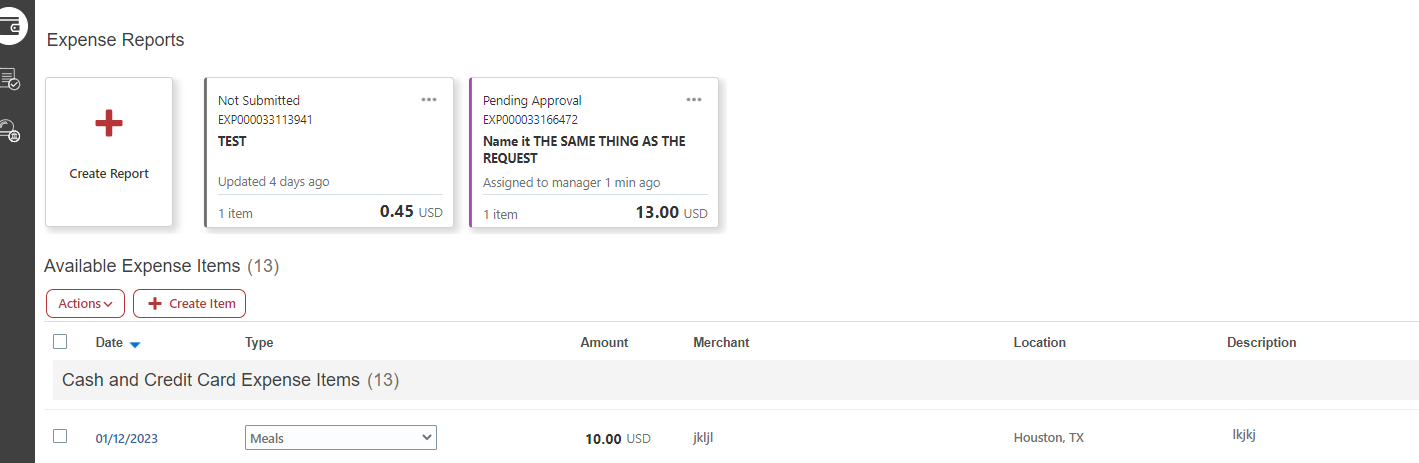 Also see next slide
15
If you forget to change the gl (fund) account when you created the Expense. You will receive an error.  This must be fixed because the funds have been dedicated to this transaction
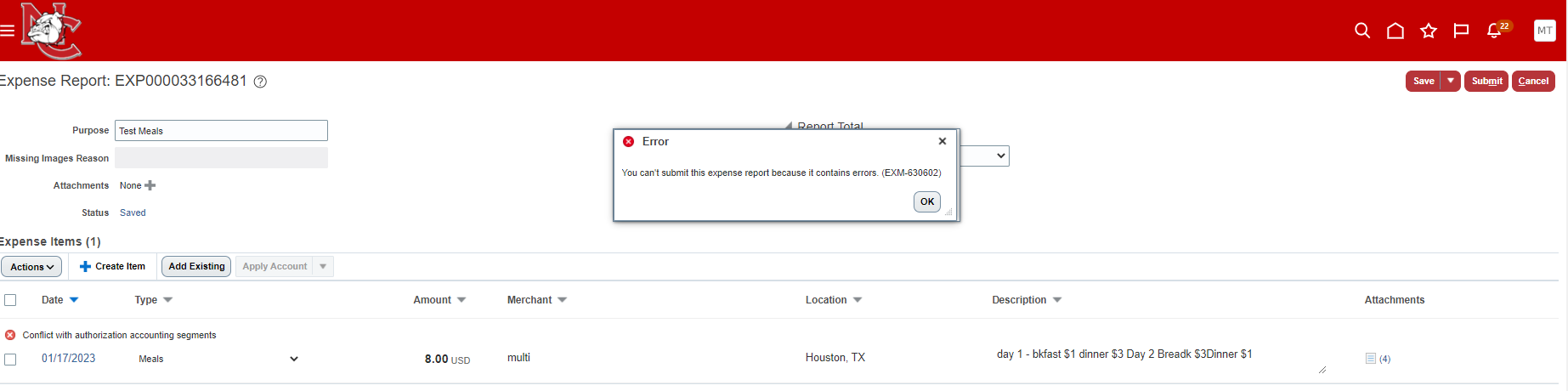 16
The person asking for the reimbursement will receive a message in the Bell Notification
Does not go back thru approval process since it was approved at Authorization level
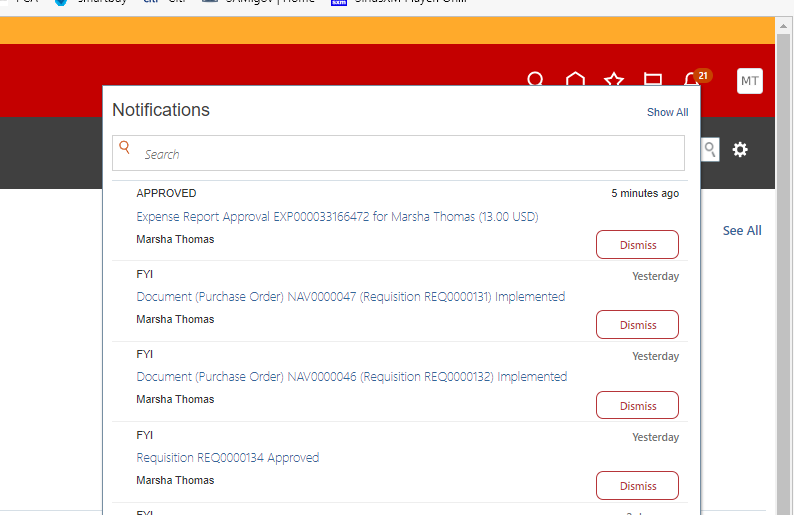 17
How To Tips for Travel Expenses
Meals 
Authorization (asking for funds) Include total amount of funds of all meals on one line expense 
In the description break down the meals by day / bk, lunch, dinner / amount  
Ex.  1/1/23 – bk @ 7$  Dinner @ $18   (gsa.gov)  for allowable amount 
During the Expense Report (asking of reimbursement) you will upload all receipts for the expenses

Mileage
During the Expense Report (asking of reimbursement) you will need Mapquet (or other maps) to upload 
Your ending location is the destination town 
During Expense Report - Make sure you click calculate at the top of the page 

Missing Receipts
If a receipt is not attached your Expense will automatically go to Audit.  We will look at your Expense and gather more information before approving expense

Auditing Expenses
Expenses are automictically pulled for various reasons to be Audited
 Random audits are pulled by the system for us to Audit
18
Expense  not on Original Authorization or Expenses over Authorized amount
You will receive an error if the expense is over authorized amount
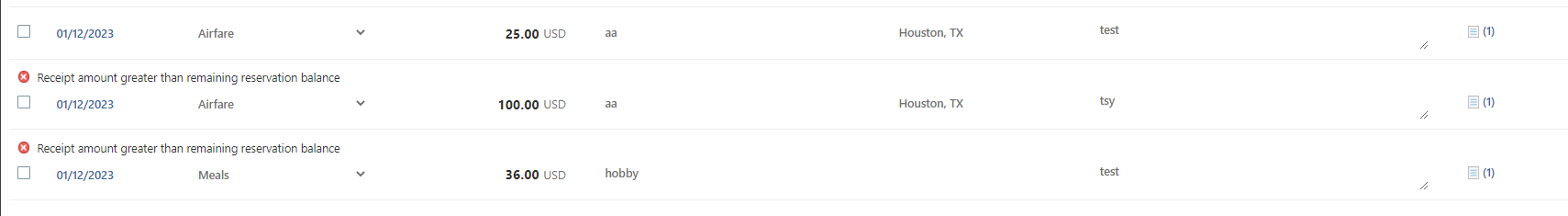 You will have to create a new Authorization for the 
missed Expense or Overage 
    You will need to input “Overage” in the Purpose line and add information in the description
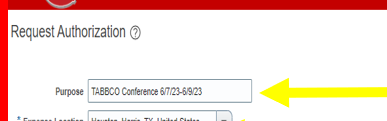 19
Citi Card Questions
The Associate responsible for the card reconciliation HAS to do the Authorization (request of funds)
Because all charges are attached to this person.. You will change the gl account to match the person needing the funds.
All charges are attached to the Associate number on the Citicard file  (maintained by Procurement Officer) 
I have placed the current Associate number on all Citicards that are currently sending me the reconciliation
Generic Dept Cards will be maintained by one person – all charges from that card will show on that Associates Expense page
Campus cards – Corsicana (10) Waxhachie (4)  Midlothian (3)  Mexia (3)  Maintenance (10) will be maintained by one person on each campus and all charges will show on that persons Expense page.
ONLY THE PERSON RESPONSIBLE FOR THE PCARD RECONCILATION
 CAN DO THE REQUEST FOR  FUNDS 
TO USE THE CITTICARD  
(Citicard is NOT a Vendor )
20
Citicard Questionnaire
A Citicard request questionnaire will be available soon on MYNC – Staff Forms
 
This questionnaire will be attached to the Authorization by  the Pcard Responsible Associate

The Pcard Responsible Associate can have these questionnaires on hand / uploaded

When its time to reconcile in March  - we will do one on one training because
  
ALL FEBRUARY CHARGES WILL HAVE TO HAVE A NEW AUTHORIZATION 
AND EXPENSED IN ORACLE before we can reconcile.  
Please look for all your PO’s for February charges .. It will help if you  have them
21